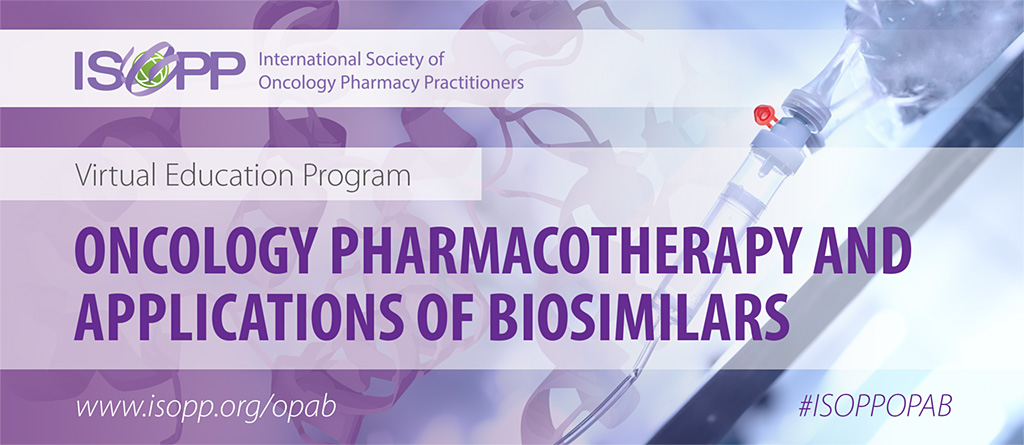 For ISOPP members who are oncology pharmacists and have practiced for at least one year in the area of oncology pharmacy. 

Both the accredited and non accredited program consists of 10 online courses (total of 25 hours)

An opportunity to meet at ISOPP’s March 2 – 4, 2023 Symposium in Sevilla, Spain, to expand the Biosimilars Expert Network. 

The Program is supported by an educational grant from Pfizer
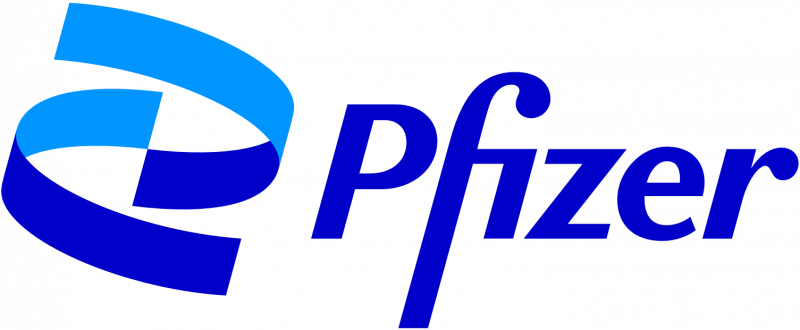 Visit www.isopp.org/opab to find out more and to register